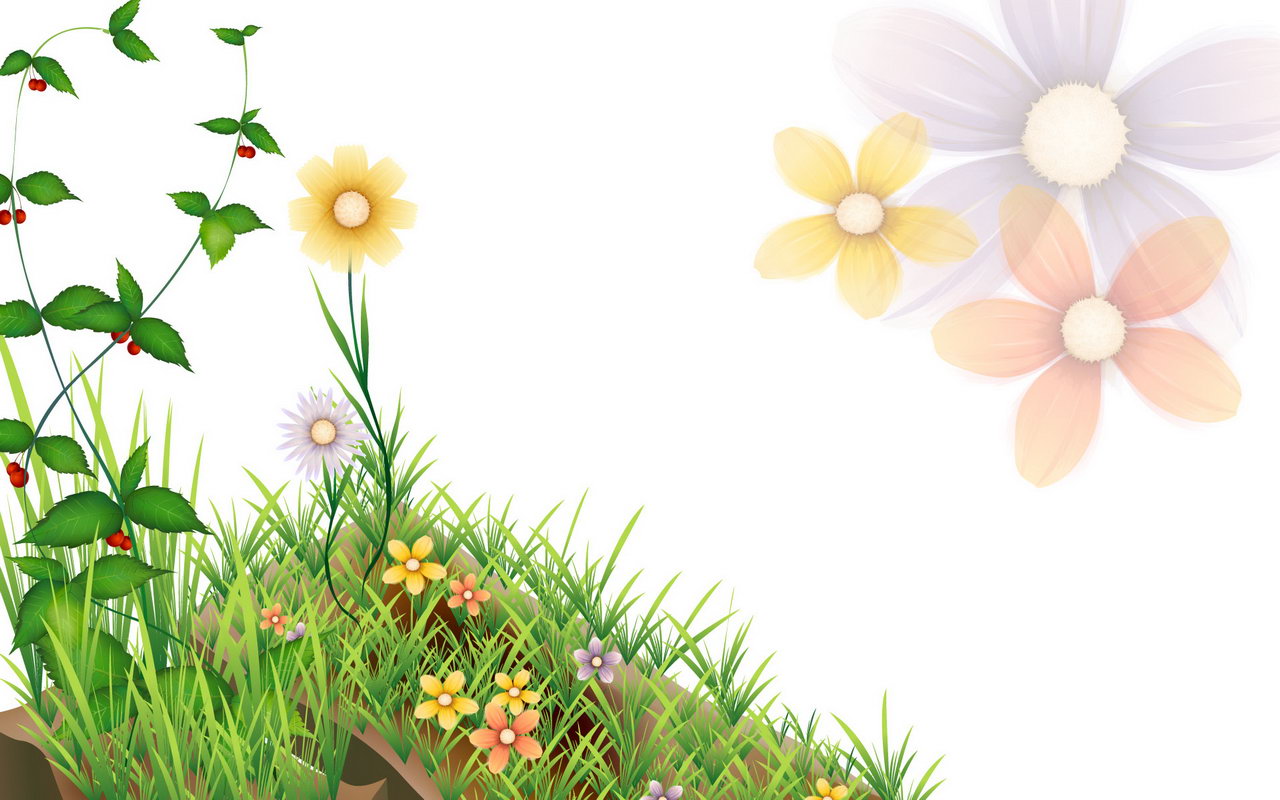 আজকের পাঠে সবাইকে
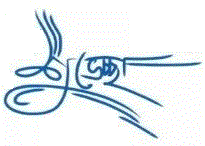 Towhid_Ctg_01819416736
পরিচিতি
শ্রেণিঃ 10ম
বিষয়ঃ বাংলা প্রথম পত্র 
পাঠঃ- বই পড়া 
সময়ঃ-৫০ মিনিট
শাহানাজ পারভীন 
সহকারি শিক্ষক
নলধা মাধ্যমিক বিদ্যালয়
নিচের ছবিগুলোতে আমরা কি কাজের দৃশ্য দেখতে পাই  .....
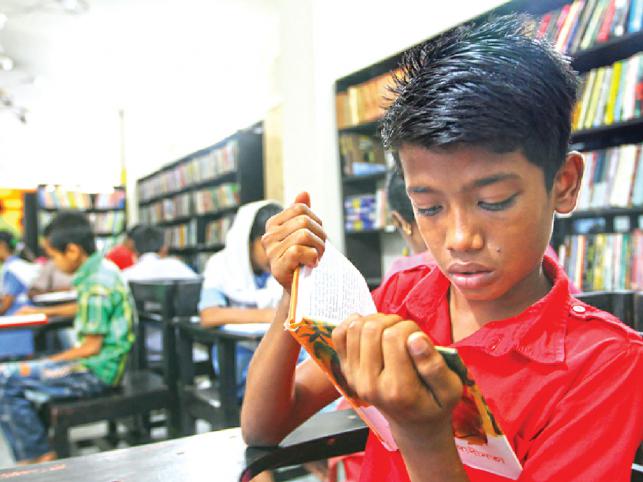 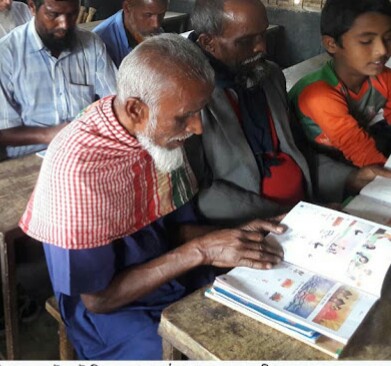 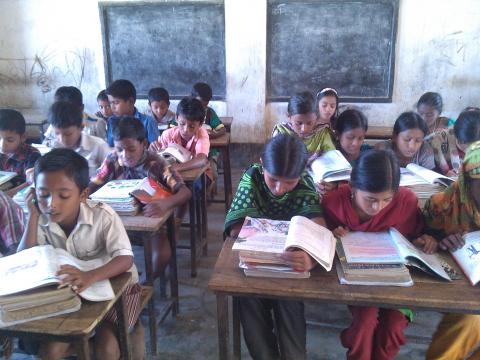 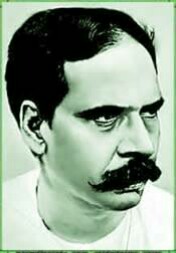 আজকে আমরা পড়বো ......

   
               প্রমথ চৌধুরী
বই পড়া
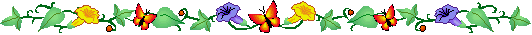 শিখনফল
১। সাহিত্যের রস উপভোগ করা আমাদের কেনো প্রয়োজন তা বলতে পারবে । 
২। জাতি বড় হতে হলে, আগে কিসের প্রয়োজন পরবে তা লিখতে পারবে । 
৩। শিক্ষার নগদ বাজার দর নেই কেনো, তা বলতে পারবে ।
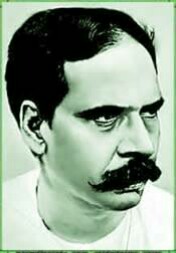 *জন্মঃ ৭ই আগস্ট ১৮৬৮ *মৃত্যুঃ ২রা সেপ্টেম্বর ১৯৪৬ 


*১৮৯০ সালে কোলকাতা বিশ্ববিদ্যালয় থেকে ইংরেজি সাহিত্যে প্রথম শ্রেণিতে এম.এ. 

*তাঁর সম্পাদিত ‘সবুজ পত্রিকা’ চলিত ভাষারীতি প্রবর্তনে অগ্রণী ভূমিকা পালন করেন ।
   ছদ্মনাম ছিলো ‘বীরবল’ । 

*উল্লেখযোগ্য গ্রন্থঃ বীরবলের হালখাতা, রায়তের কথা, চার-ইয়ারি কথা, আহুতি, প্রবন্ধ
  সংগ্রহ, নীললোহিত, সনেট পঞ্চাশৎ, পদাচারণ ইত্যাদি ।
লেখক পরিচিতি
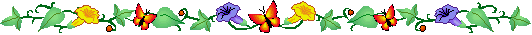 তোমাদের পাঠ্য বইয়ের ‘বই পড়া’ প্রবন্ধের প্রথম পৃষ্ঠা ৫ মিনিট নিরব পাঠ করো ...
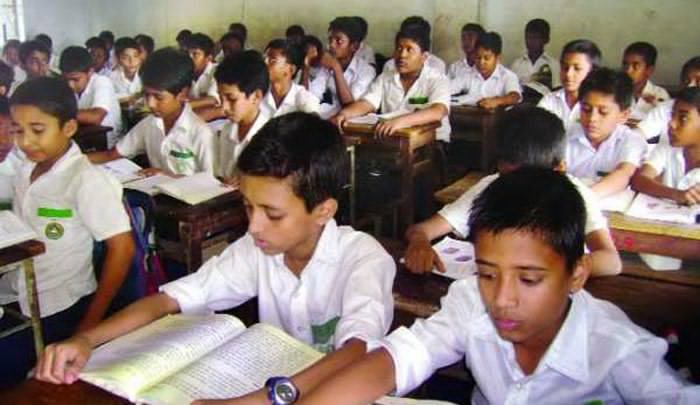 নিচের শব্দগুলো বই থেকে বের করো ও নিজ নিজ খাতায় শব্দের অর্থগুলো লিখ ... ...
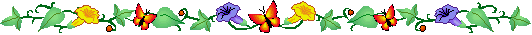 পাঠ বিশ্লেষণ
*আমরা জাত হিসেবে শৌখিন নই ।
*আমরা সাহিত্যের রস উপভোগ করতে প্রস্তুত নই, কিন্তু ফল লাভের জন্য আমরা উদ্বাহু । 
*শিক্ষার নগদ বাজার দর নেই । 
*ব্যাধিই সংক্রামক স্বাস্থ্য নয় । 
*যে জাতির জ্ঞানের ভাণ্ডার শূন্য সে জাতির ধনের ভাঁড়েও ভবানী ।
উদ্দীপকটি পড়ো এবং এবং নিচের প্রশ্নের উত্তর লেখো ......
ধরাবাঁধা লেখাপড়ার প্রতি রবীন্দ্রনাথ ঠাকুরের কোনো আগ্রহই ছিলো না । তবে ছেলেবেলা থেকে নিজের ইচ্ছায় তিনি পড়েছেন । এই সুপণ্ডিতের বাড়িতেই ছিলো বিশাল প্রন্থাগার । তার সৃজনশীলতার প্রাথমিক লক্ষন হলো তার সৃষ্টির বিপুলতা । সাহিত্যের সব অঙ্গনেই ছিলো তার সফল পদচারণ । তিনি একাই তার শিল্প সাধনা, কর্মোদ্যোগ ও চিন্তাধারা দ্বারা পশ্চাৎপদ জাতিকে পৃথিবীর শ্রেষ্ঠ জাতিসমূহের সমকক্ষ করে গিয়েছেন ।
‘পাস করা ও শিক্ষিত হওয়া এক বস্তু নয়’- কথাটির ব্যাখ্যা করো ।
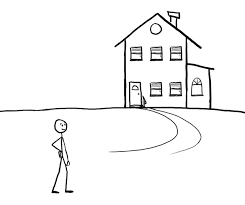 বাড়ির কাজ
বই পড়ার অভ্যাস কীভাবে আরো বৃদ্ধি করা যায় – সে বিষয়ে তোমার প্রস্তাব দাও ।
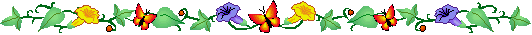 সবাইকে ধন্যবাদ
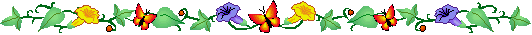 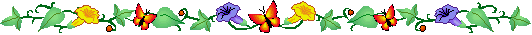 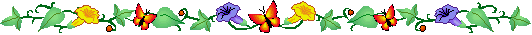